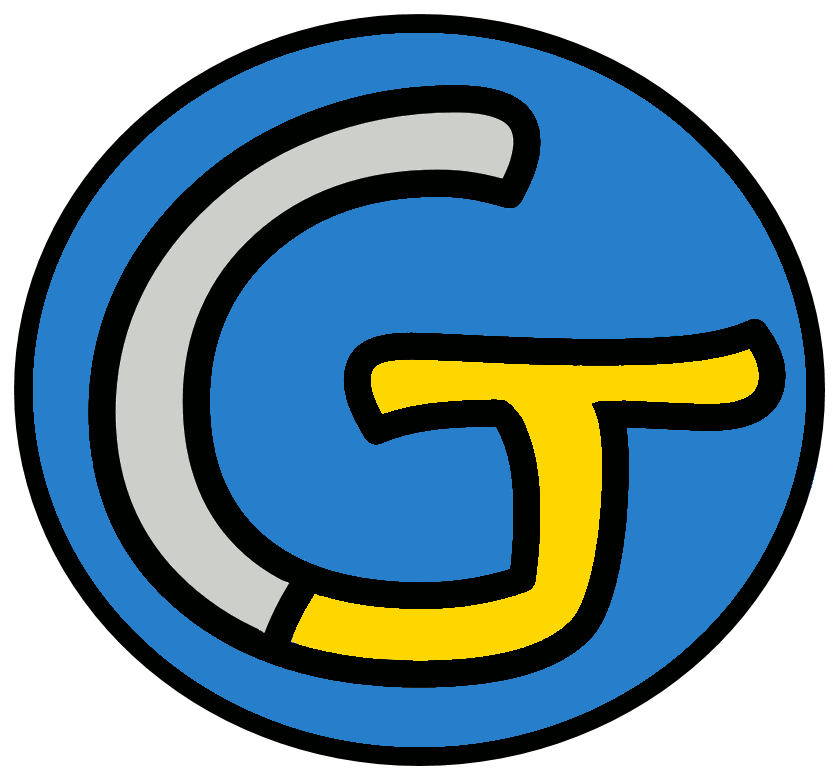 Découverte du monde – Anglais
Les couleurs
 Structures
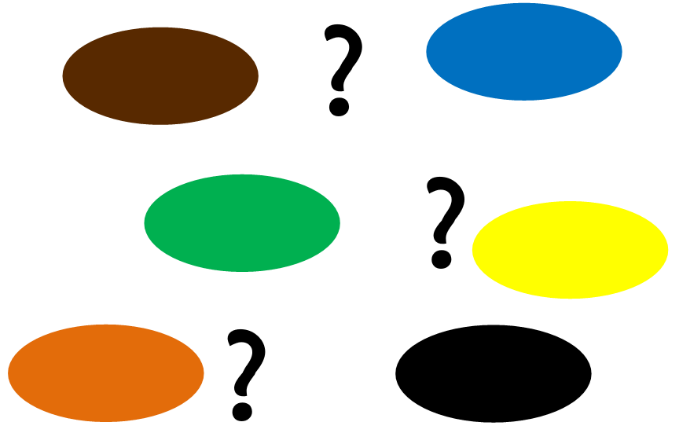 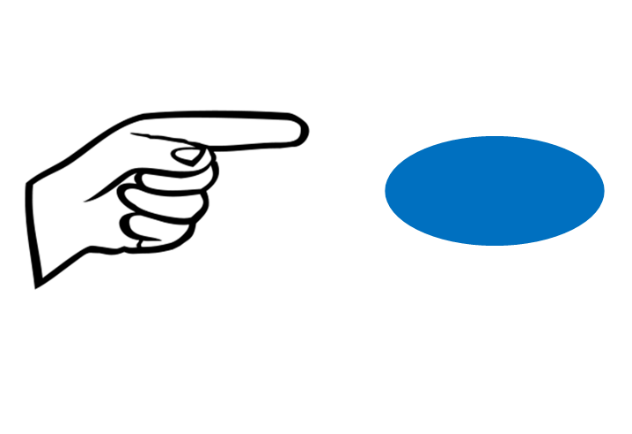 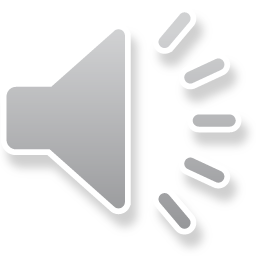 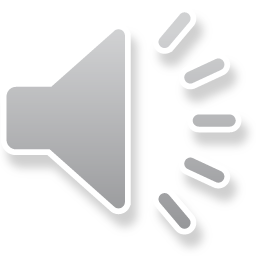 What colour is it ?
It is…
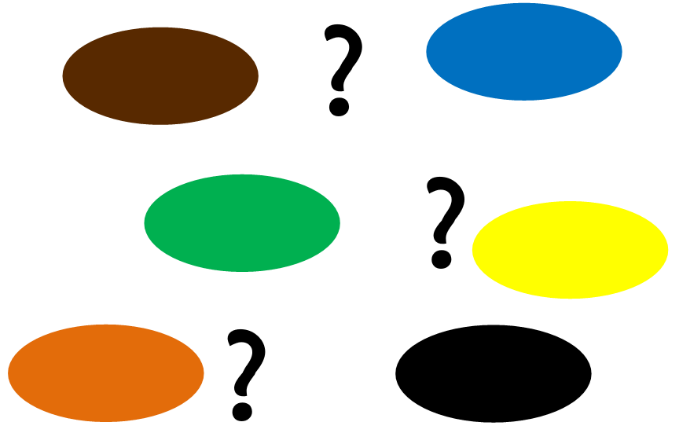 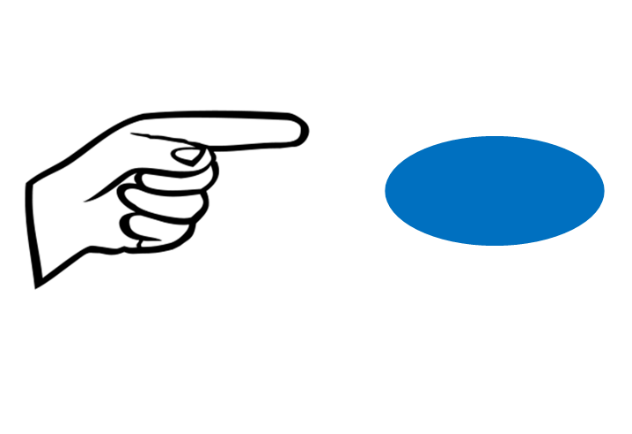 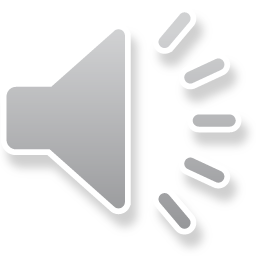 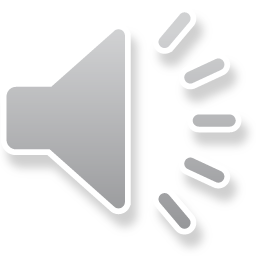 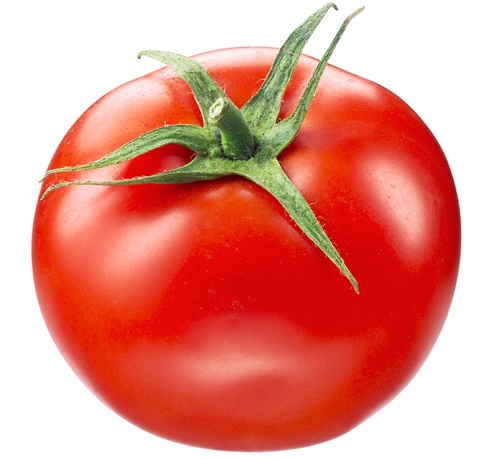 What colour is it ?
It is red.
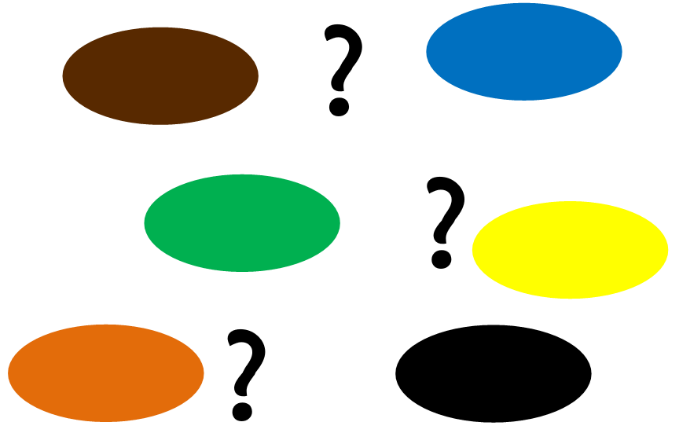 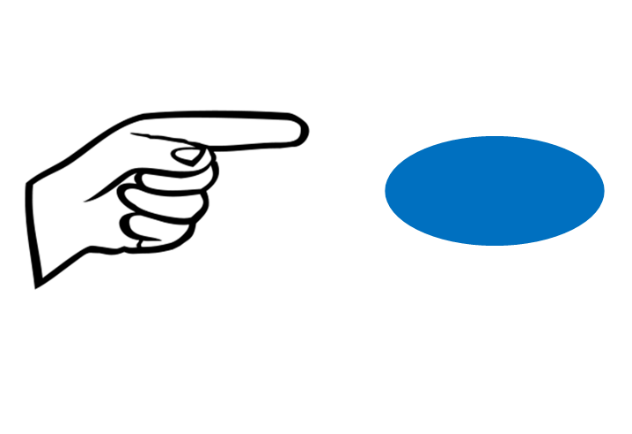 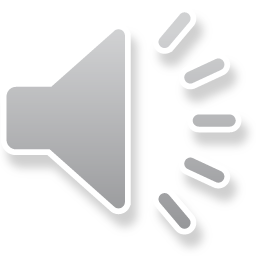 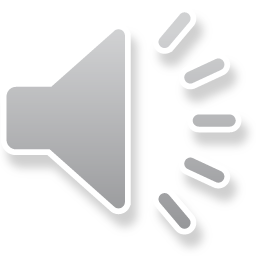 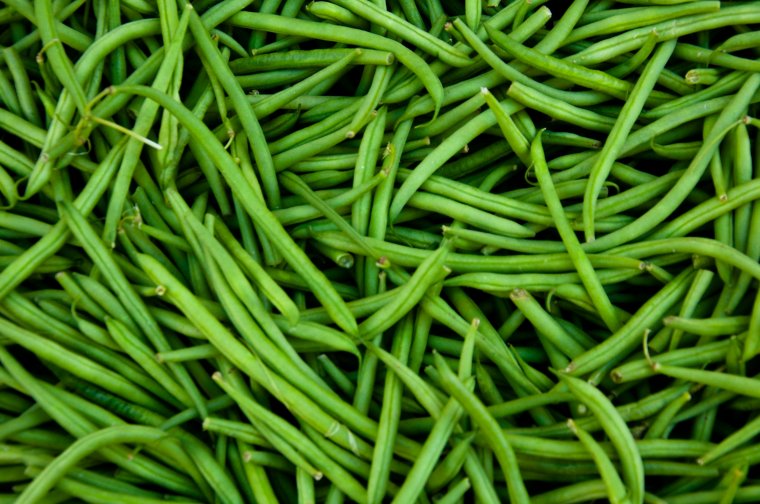 What colour is it ?
It is green.
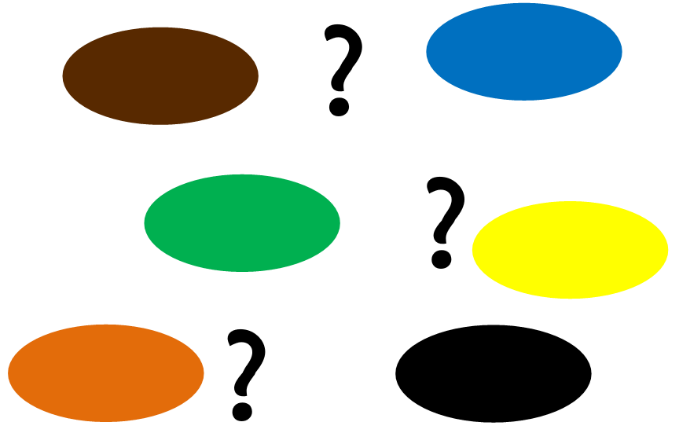 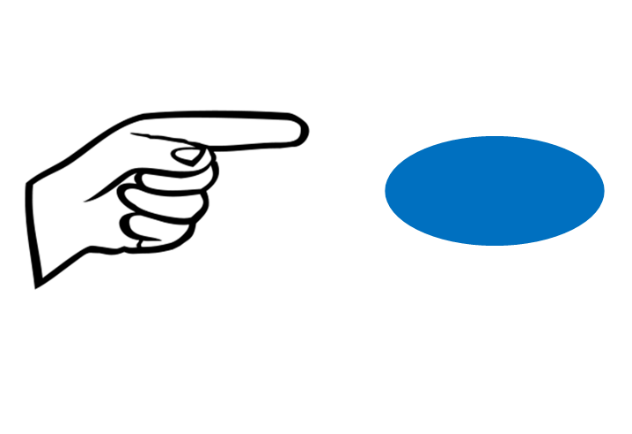 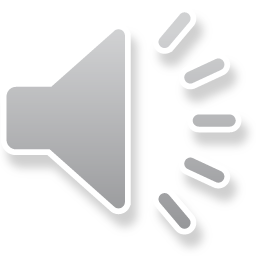 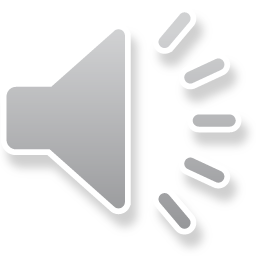 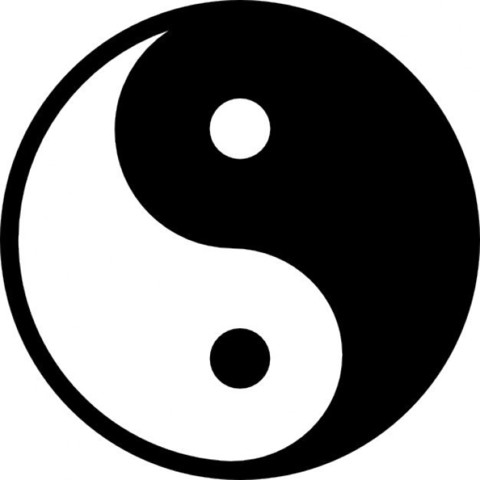 What colour is it ?
It is white and black.
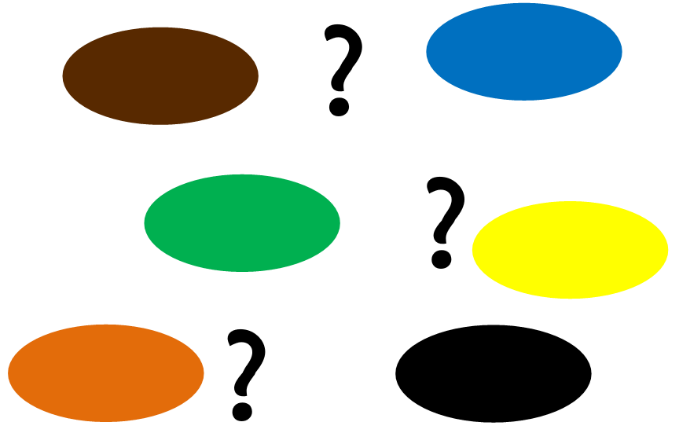 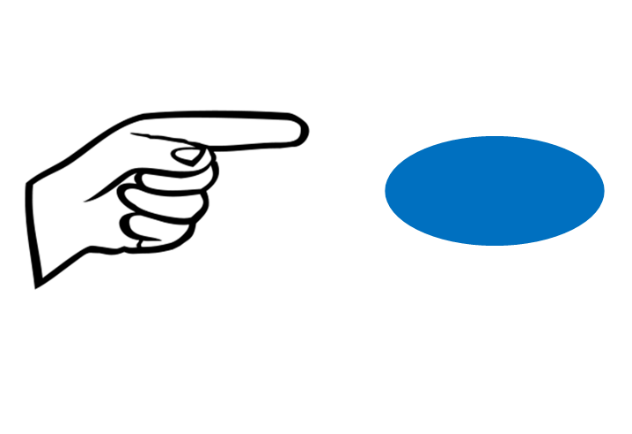 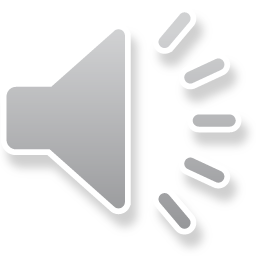 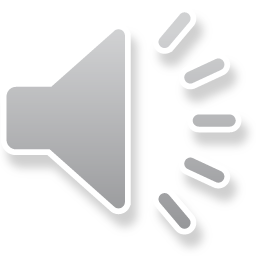 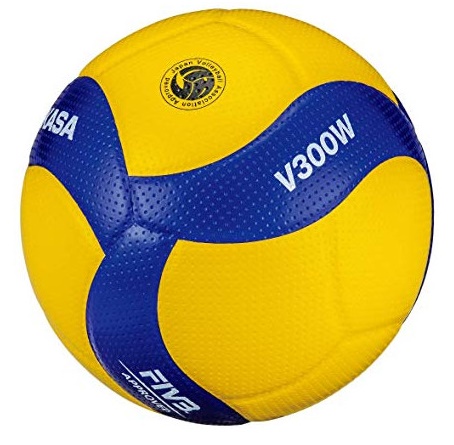 What colour is it ?
It is yellow and blue.
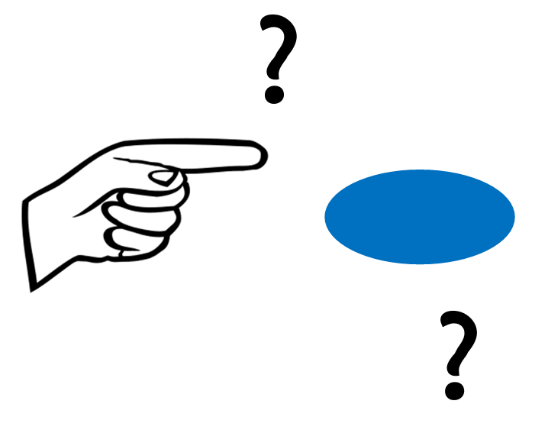 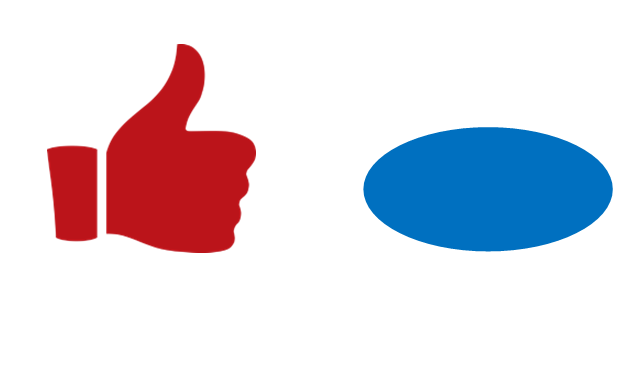 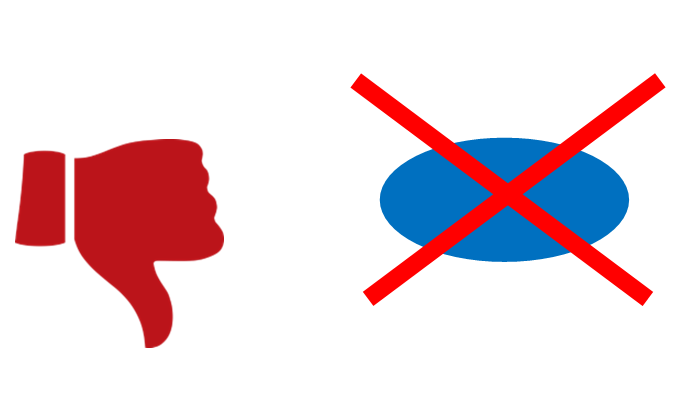 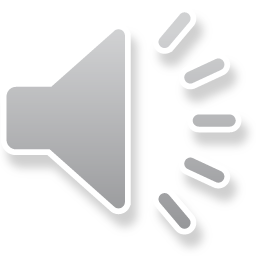 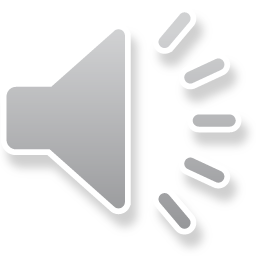 Is it … ?
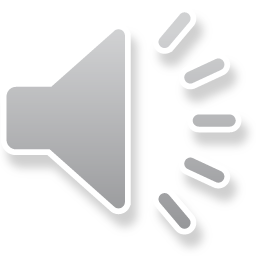 Yes, it is.
No, it isn’t.
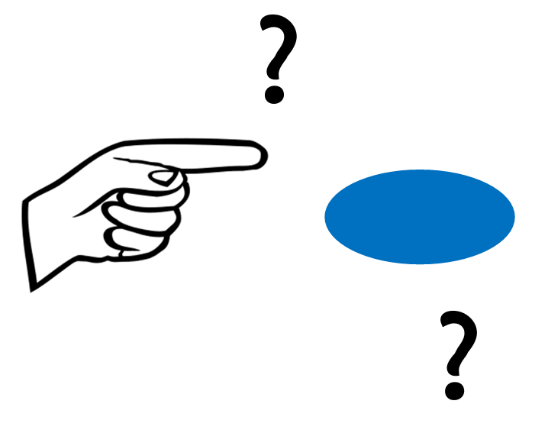 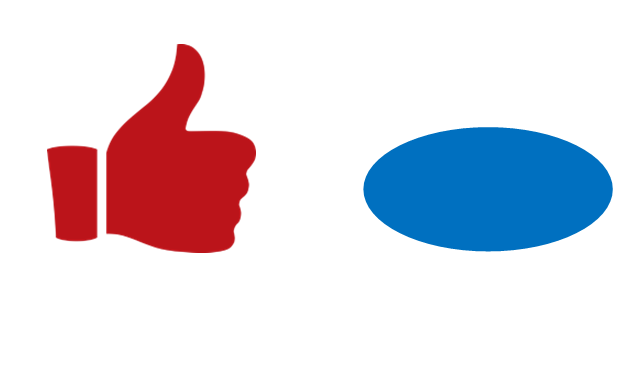 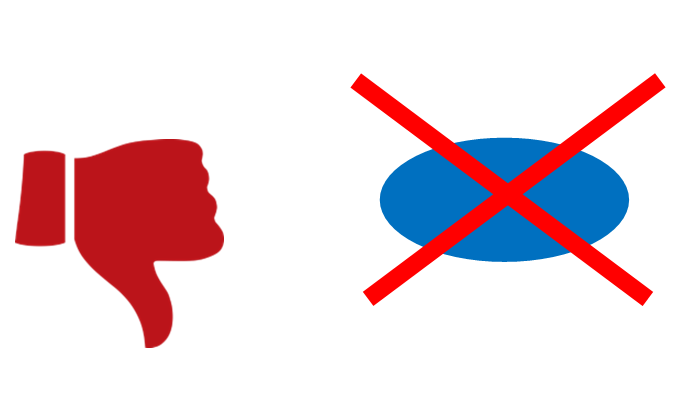 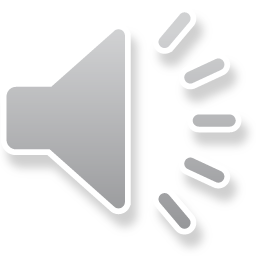 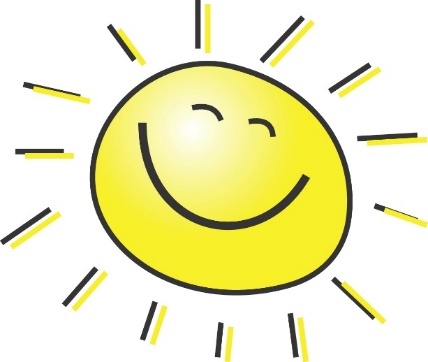 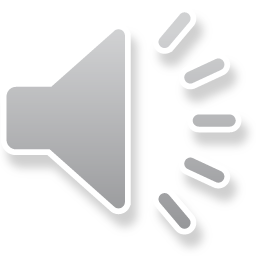 Is it purple ?
No, it isn’t.
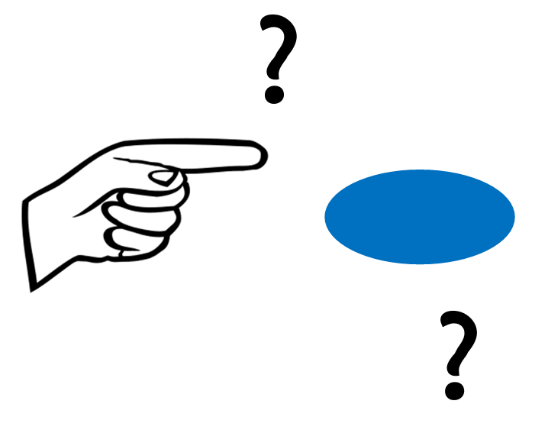 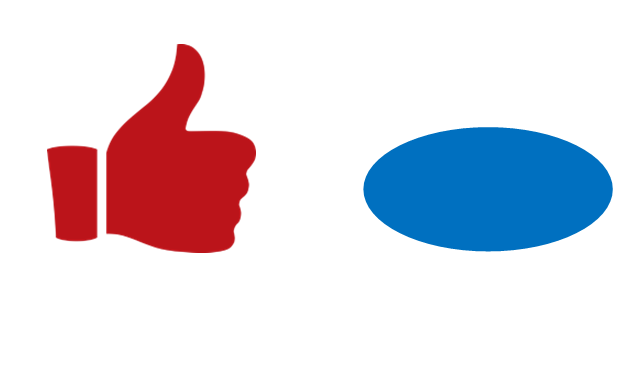 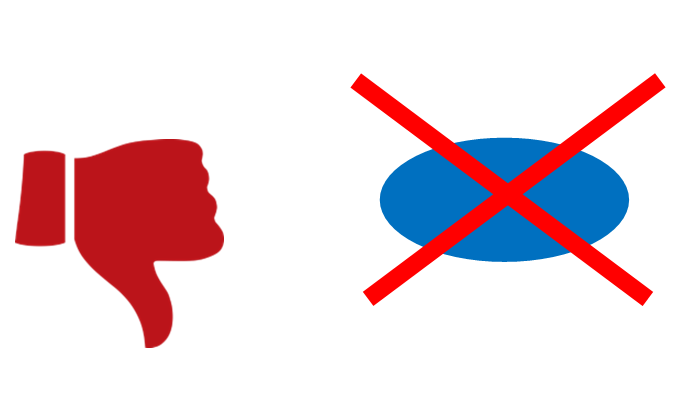 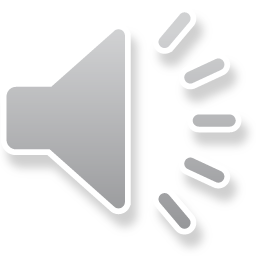 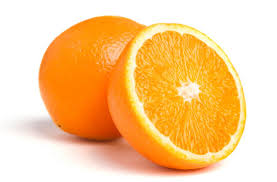 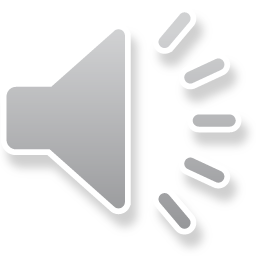 Is it orange ?
Yes, it is.
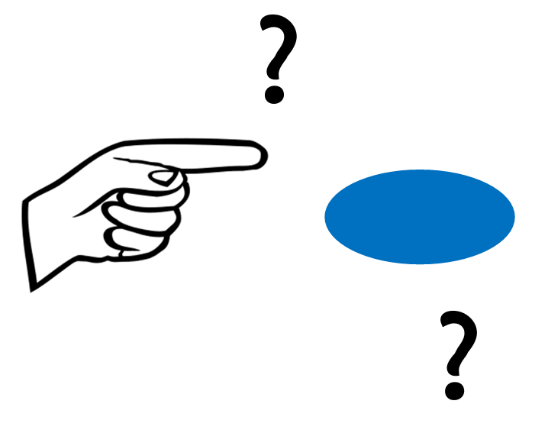 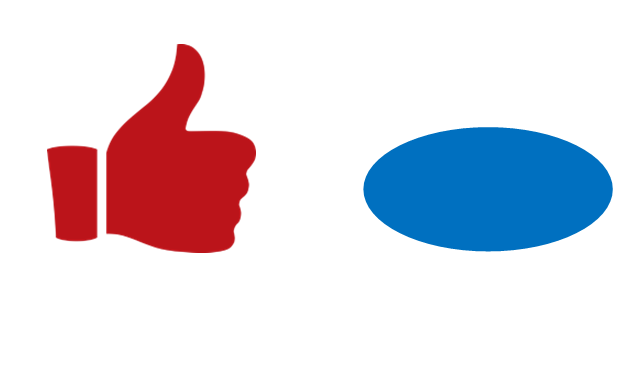 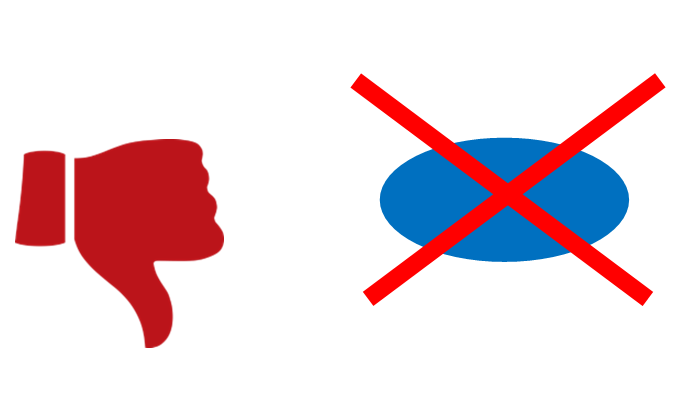 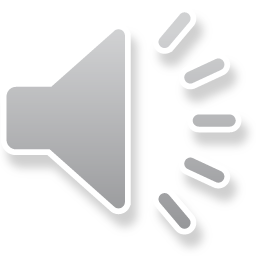 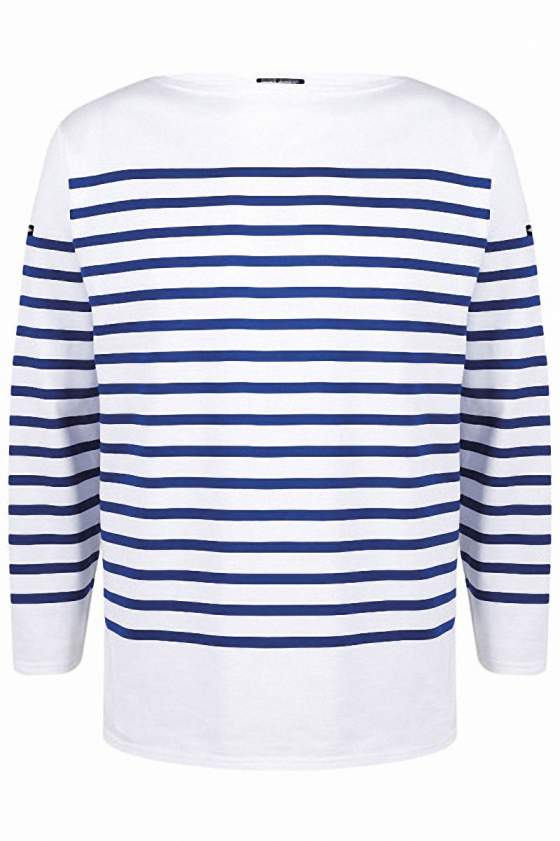 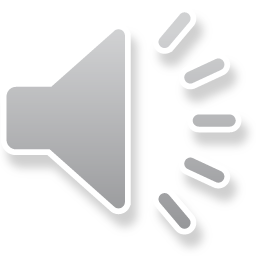 Is it white and blue ?
Yes, it is.
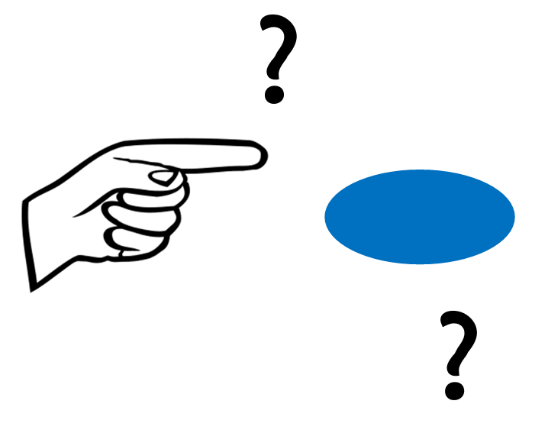 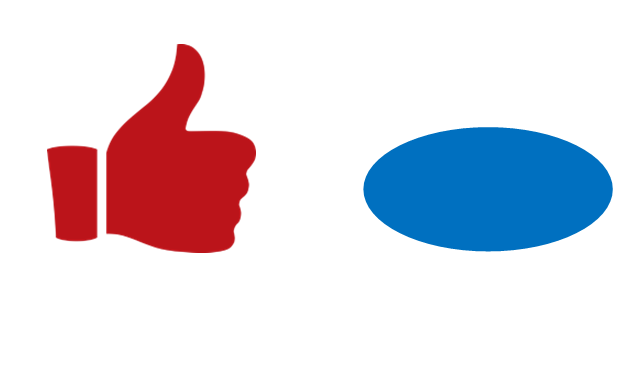 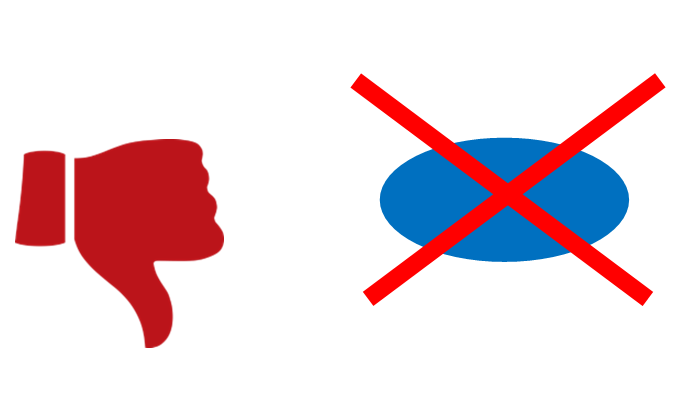 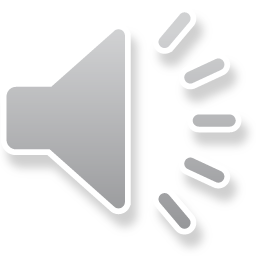 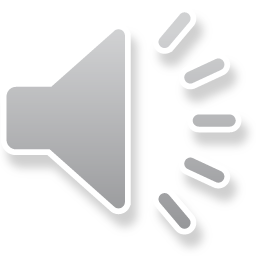 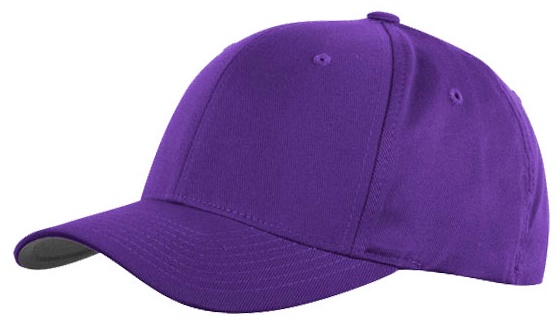 Is it black ?
No, it isn’t.